Запрос справки о назначенных социальных выплатах и льготах
Шаг 1. Зайдите на сайт госуслуг gosuslugi.ru
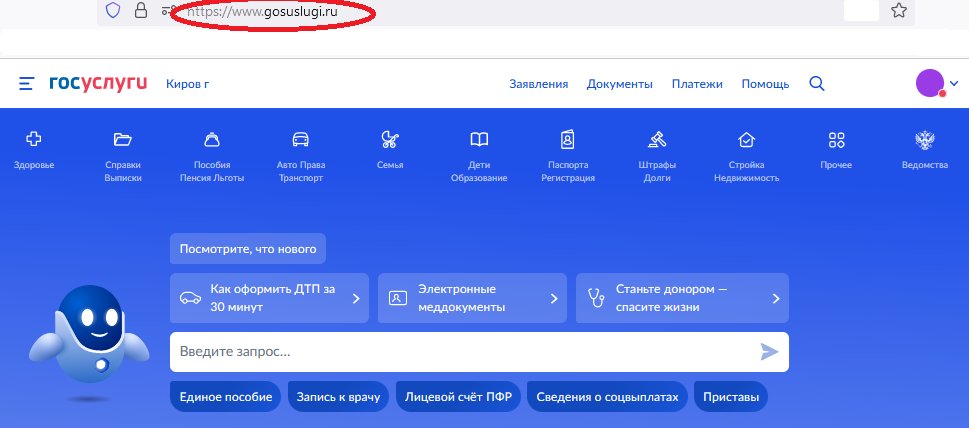 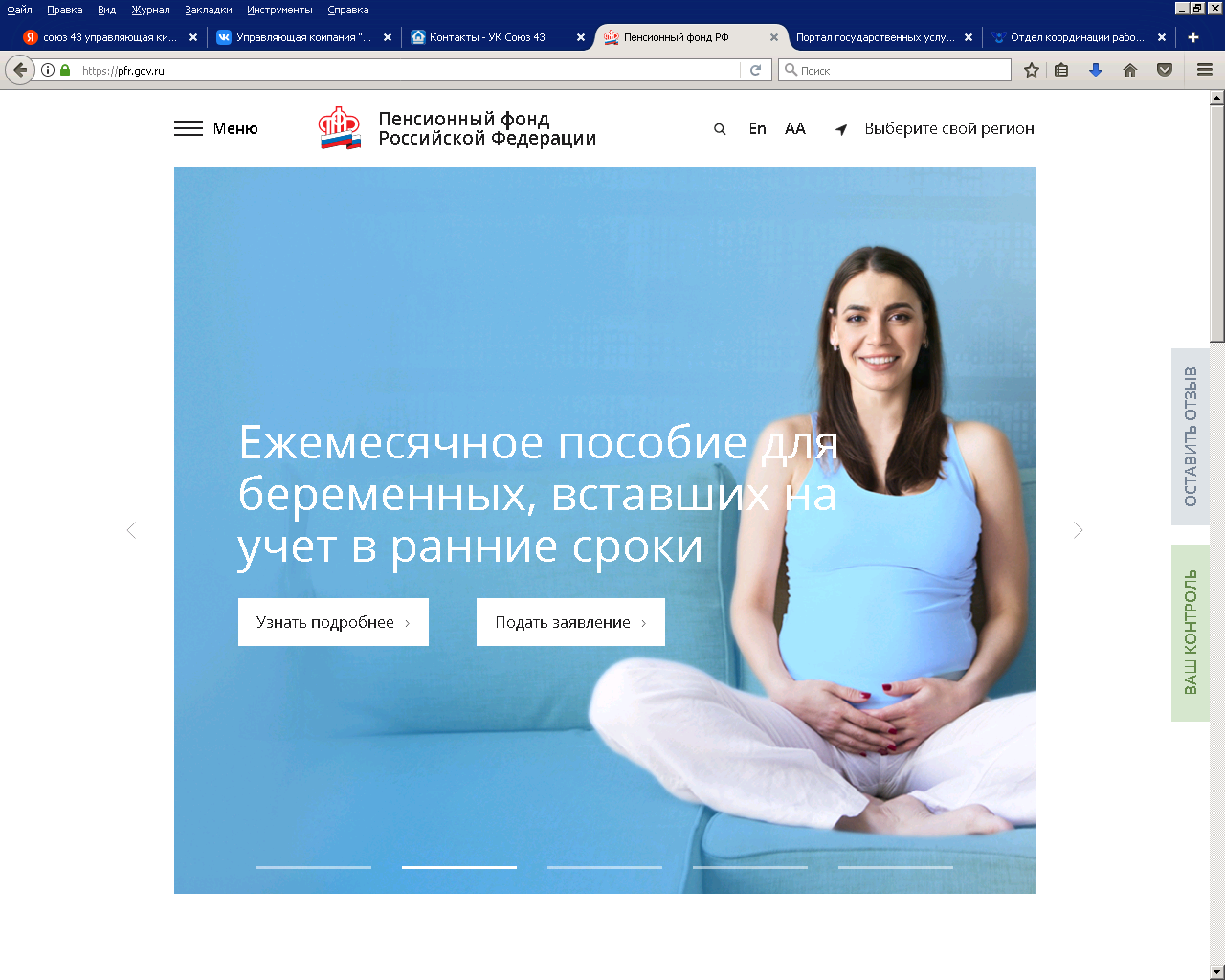 Шаг 2. На главной странице сайта выберите раздел
 «Справки, выписки»
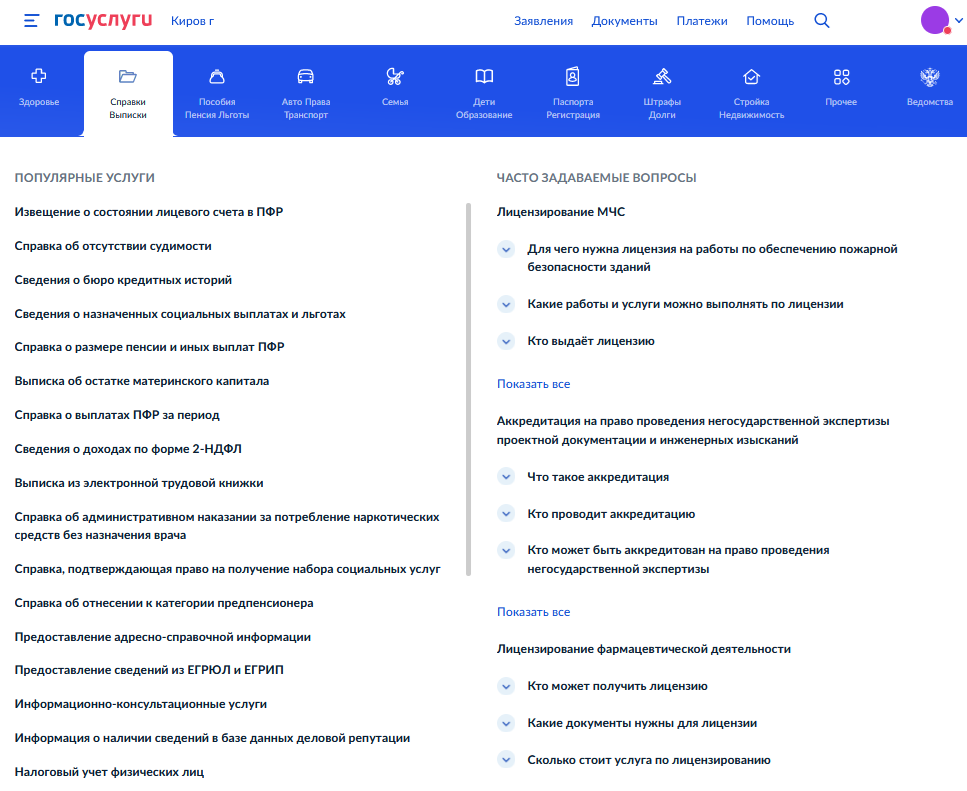 Шаг 3. Выберите услугу «Сведения о назначенных выплатах и льготах». Нажмите «Начать»
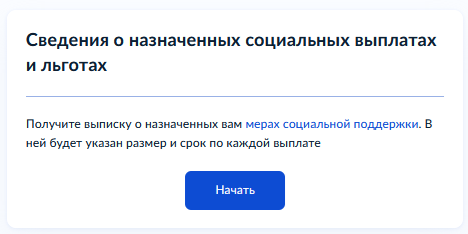 Шаг 4. Укажите период, за который нужна выписка
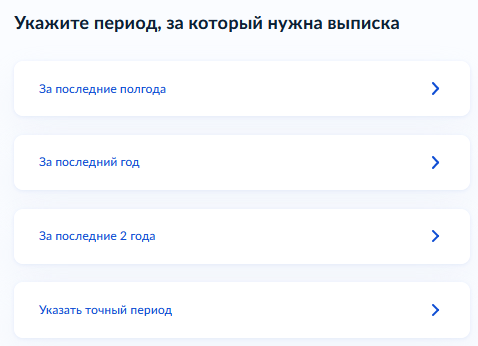 Шаг 5. Справка заказана.
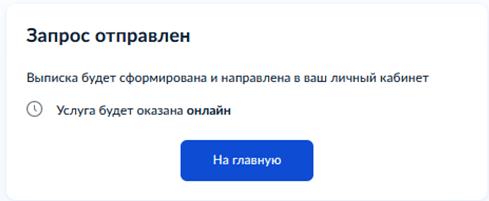 Шаг 6. В разделе «Уведомления» отобразится заказанная справка. Открыть справку можно после того, как статус будет «Услуга оказана»
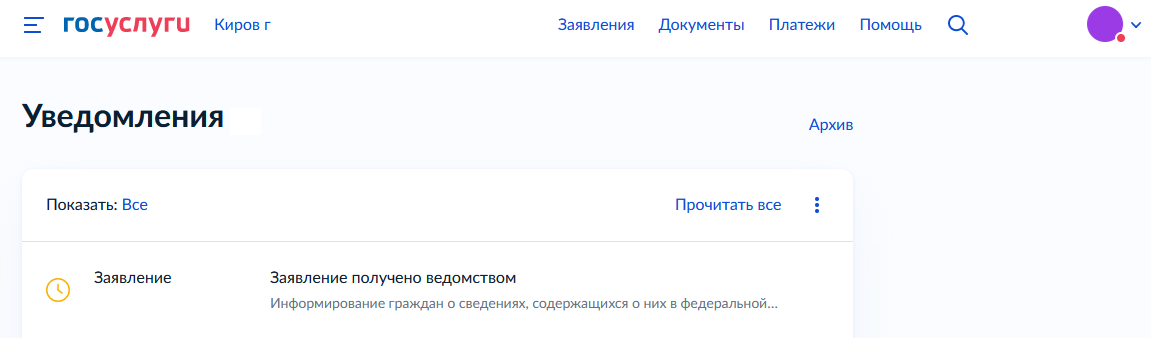 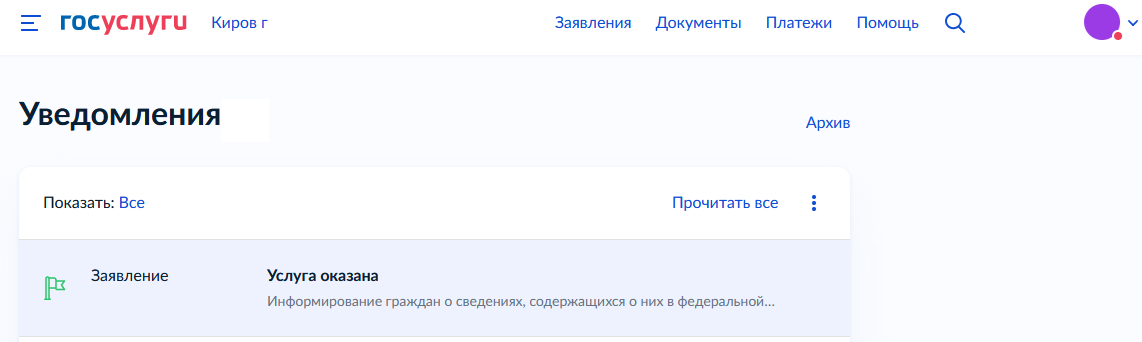